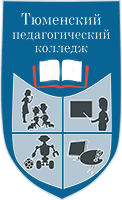 ГОСУДАРСТВЕННОЕ АВТОНОМНОЕ ПРОФЕССИОНАЛЬНОЕ ОБРАЗОВАТЕЛЬНОЕ УЧРЕЖДЕНИЕ ТЮМЕНСКОЙ ОБЛАСТИ «ТЮМЕНСКИЙ ПЕДАГОГИЧЕСКИЙ КОЛЛЕДЖ»
«Топ-50»: востребованные и перспективные профессии высокотехнологичных отраслей промышленности
Директор ГАПОУ ТО
«Тюменский педагогический колледж» 
Валерий Владимирович Черепанов
Тюмень, 2015
По данным Superjob.ru, обладатели рабочих профессий сейчас весьма востребованы. На них приходится 14 процентов заявок работодателей при довольно низком уровне конкуренции. На одну вакансию приходит 0,8 резюме.
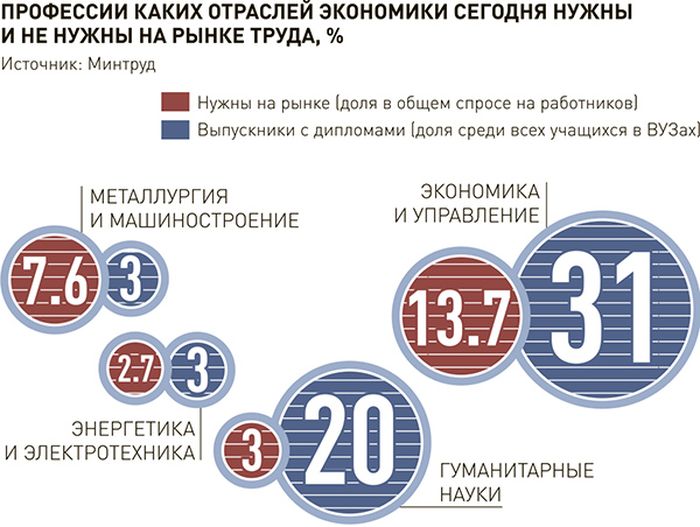 1. Основные специальности подготовки в колледже
2. Основные специальности подготовки в колледже
3. Основные специальности подготовки в колледже
Анализ условий для развития специальностей подготовки по ТОП-50 в Тюменском педагогическом колледже
Наличие лицензированных специальностей СПО «Компьютерные сети», «Автоматизация технологических процессов и производств», «Педагогика дополнительного образования».
Наличие материальной базы.
Сетевое взаимодействие (ТГНГУ, «Стальмост», «Антипинский НПЗ»).
Наличие востребованности выпускников на рынке труда (школы, учреждения дополнительного образования – ПДО(ТТ), государственные и частные организации – Компьютерные сети, производство – АТП и П).
Кадровый состав (9 кандидатов наук работают в колледже).
Комплекс мероприятий